City 市 or Countryside 田舎?
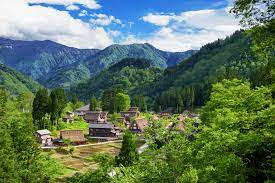 1
You choose: City市 or Countryside田舎?
2
1. The (_____) is more interesting より興味深い than the (_____.)
Word Bank:
city 市

countryside田舎
2. I want to live in (______.)
3.            Picture!
3
3
1. The (countryside) is more interesting より興味深い than the (city.)
city市

countryside
田舎
2. I want to live in (Kurihara.)
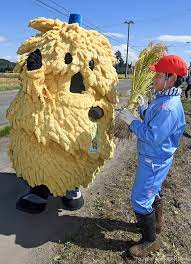 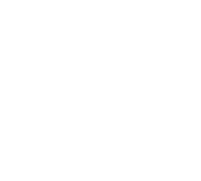 3.
4
4